به نام آنکه جان را فکرت آموخت
بسم‌الله الرحمن الرحیم
نقش مهندسی مالی در مالی شرکت‌ها
حسین عبده تبریزی

میثم رادپور
ویراست اول: 4 بهمن‌ماه سال نودوشش 
اوا‌بار ارائه شده در دانشکده‌ی مدیریت دانشگاه تهران
حوزه‌های عمده
3
مالی شرکت‌ها
4
شرکت‌
قلمرو مالی شرکت‌ها
5
مالی شرکت‌ها و انواع کسب‌وکار
6
محیط قانونی شرکت‌ها
قوانین و مقررات خارجی
قوانین و مقررات داخلی
7
قوانین و مقررات خارجی
8
قوانین و مقررات داخلی
9
مسائل عمده‌ی مالی شرکت‌ها
مدیریت سرمایه‌درگردش
بودجه‌بندی سرمایه‌ای
ساختار سرمایه
سیاست تقسیم سود
10
ترازنامۀ بنگاه غیرمالی
مدیریت سرمایه‌در گردش
سرمایه در گردش
مسایل و مدیریت
12
مسایل سرمایه در گردش
13
مدیریت سرمایه در گردش
14
مهندسی مالی
15
بودجه‌بندی سرمایه‌ای
انتخاب طرح‌های سرمایه‌گذاری
16
اجرای طرح: نیاز به دو نوع سرمایه گذاری
17
ترازنامۀ بنگاه غیرمالی
بودجه‌بندی سرمایه‌ای
بودجه‌بندی سرمایه‌ای
به این سؤال پاسخ می‌دهد که کدام دارایی‌های ثابت باید خریداری شوند.
بودجه‌بندی سرمایه‌ای
19
20
مهندسی مالی
21
سرمایه
هزینه‌ی سرمایهساختار سرمایهتقسیم سود
22
هزینۀ سرمایه: پیش‌نیاز بودجه‌بندی سرمایه‌ای
23
ترازنامۀ بنگاه غیرمالی
هزینه‌ی سرمایه
چه ترکیبی از بدهی و سرمایه استفاده شود؟
نظریۀ ساختار
 سرمایه
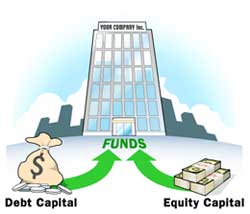 25
ترازنامۀ بنگاه غیرمالی
سهم هر کدم در سرمایه: ساختار سرمایه
سیاست تقسیم سود
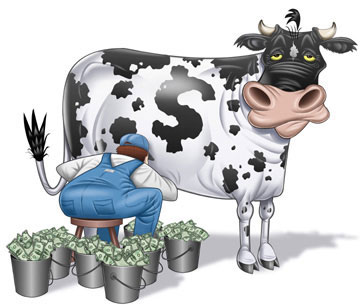 سیاست سود تقسیمی شرکت چگونه باشد؟ 
آیا بازار نسبت به سیاست سود تقسیمی حساس است؟
آیا نیازهای تأمین مالی شرکت از محل سود انباشته تأمین شود؟
ارتباط بین ساختار سرمایه و سیاست سود تقسیمی چیست؟
نسبت سود تقسیمی به چه میزان باشد؟
27
نظریه‌های سیاست تقسیم سود
28
ترازنامۀ بنگاه غیرمالی
سیاست تقسیم سود
مهندسی مالی
30
ریسک‌های شرکت
ریسک‌ تجاری و غیرتجاری
31
ترازنامۀ بنگاه غیرمالی
ریسک مالی
ریسک تجاری
ریسک‌های پیش‌روی شرکت
33
ریسک تجاری
34
ریسک مالی
35
ریسک‌های شرکت روی صورت سود و زیان
صورت سود و زیان: سود خالص عملیاتی
36
ابزار مالی پوشش ریسک
37
مهندسی مالی
38
تأمین مالی
ابزار، بازار و نهادهای مالی
39
ترازنامۀ بنگاه غیرمالی
تأمین مالی
41
ابزار تأمین مالی (گرایش به بازار سرمایه)
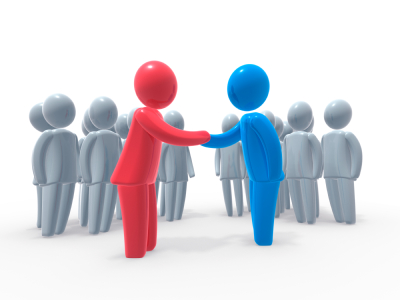 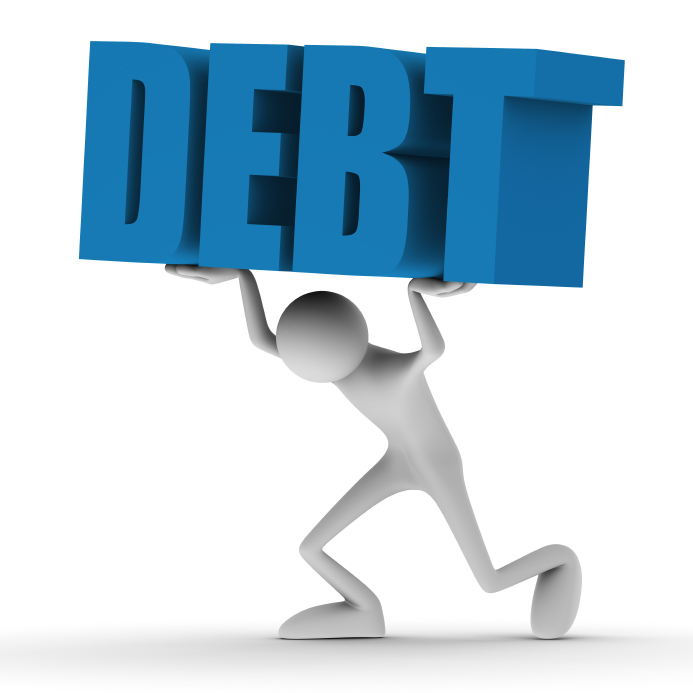 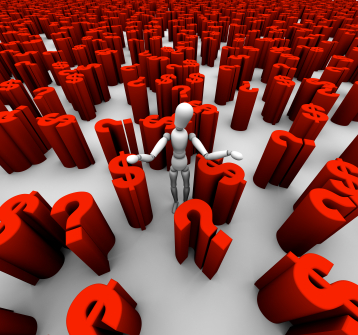 42
ارتباط شرکت با بازارهای مالی
بازارهای مالی
(پول - سرمایه)
بدهی کوتاه‌مدت
بدهی بلندمدت
سهام
شرکت در دارایی‌ها سرمایه‌گذاری می‌کند:
دارایی‌های جاری
دارایی‌های ثابت
تأمین مالی
سرمایه‌گذاری مجدد جریان نقدی
جریان نقدی حاصل از
دارایی‌های شرکت
بهره و سود تقسیمی
دولت
سایر ذینفعان
43
مهندسی مالی
44
ارزشیابی اوراق بهادار
45
رسالت مدیر مالی
46
ترازنامۀ بنگاه غیرمالی
ارزش شرکت
شرکت چگونه ارزشیابی می‌شود؟
48
شرکت چگونه ارزشیابی می‌شود؟
49
مهندسی مالی
50
رشد شرکت
مسیرهای رشد؛ برنامه‌ریزی مالی بلندمدت
51
مسیرهای رشد
52
رشد ارگانیک
53
ادغام و قبضۀ مالکیت (تصاحب)
54
مهندسی مالی
55
‌توسعۀ بین‌المللی
قلمرو جهانی و مدیریت مالی
56
فعالیت‌های شرکت به خارج از مرزها توسعه می‌یابد.
57
58
ورشکستگی
پایان حیات یا آغازی دیگر
59
مسایل مربوط به ورشکستگی
60
با تشکر
61